STRATEJİ GELİŞTİRME DAİRESİ BAŞKANLIĞI
2022-2024 BÜTÇE HAZIRLAMA
REHBERİ SUNUMU
Bütçe Hazırlık Mevzuatı ve Dokümanları
Bütçe Hazırlama Rehberi
B.  BÜTÇE KOD SINIFLANDIRMASI
62.229.756.4733-0476.0021-2-01.1
Bütçe Hazırlık Mevzuatı ve Dokümanları
Bütçe Hazırlama Rehberi
1.     2022-2024 dönemi bütçe tekliflerinde 1.000 TL ve katlarındaki tutarlara yer verilecektir

2.    Ekonomik sınıflandırmanın IV. düzeyinde hazırlanan bütçe fişlerinin gerekçelerinde genel ifadeler yerine hesaplamalara dayanan ayrıntılı bilgilere yer verilecektir.

        3.  Bu zorunluluklara uymadığı tespit edilen bütçe teklifleri, noksanlıkları giderildikten sonra                  değerlendirmeye alınacaktır.
ÖNEMLİ HUSUSLAR
Bütçe Hazırlık Mevzuatı ve Dokümanları
Bütçe Hazırlama Rehberi
FORMLARA İLİŞKİN GENEL BİLGİLER
 Birimler bütçe hazırlık çalışmalarında yer alan formları, aşağıda belirtilen bilgi ve
açıklamalar doğrultusunda dolduracaklardır.
Formlar A4 kağıdı ebadında olacak ve eksiksiz olarak doldurulacaktır.
Birimlerin dolduracağı formlarda yer alan bilgilere, merkezi yönetim bütçe kanunu, eki belgeler ve bütçe gerekçesinde yer verileceğinden, formların doldurulması hususunda gereken hassasiyetin gösterilmesi gerekmektedir.
3)	 Yıl sonu harcama tahmin bilgileri de ödenek teklifleri gibi program-bütçe         ortamında  girilecektir.  Yıl sonu harcama tahminleri, Haziran ayı harcamaları, önümüzdeki döneme ilişkin tahmin ve beklentiler dikkate alınarak gerçekçi bir şekilde yapılacaktır.
Bütçe Hazırlık Mevzuatı ve Dokümanları
Bütçe Hazırlama Rehberi
YAPILMASI GEREKENLER

1
Bütçe Hazırlık Mevzuatı ve Dokümanları
Bütçe Hazırlama Rehberi
Bütçe	hazırlık girilecektir.
çalışmalarında
ilk	olarak
yıl   sonu   harcama   tahminleri   sisteme
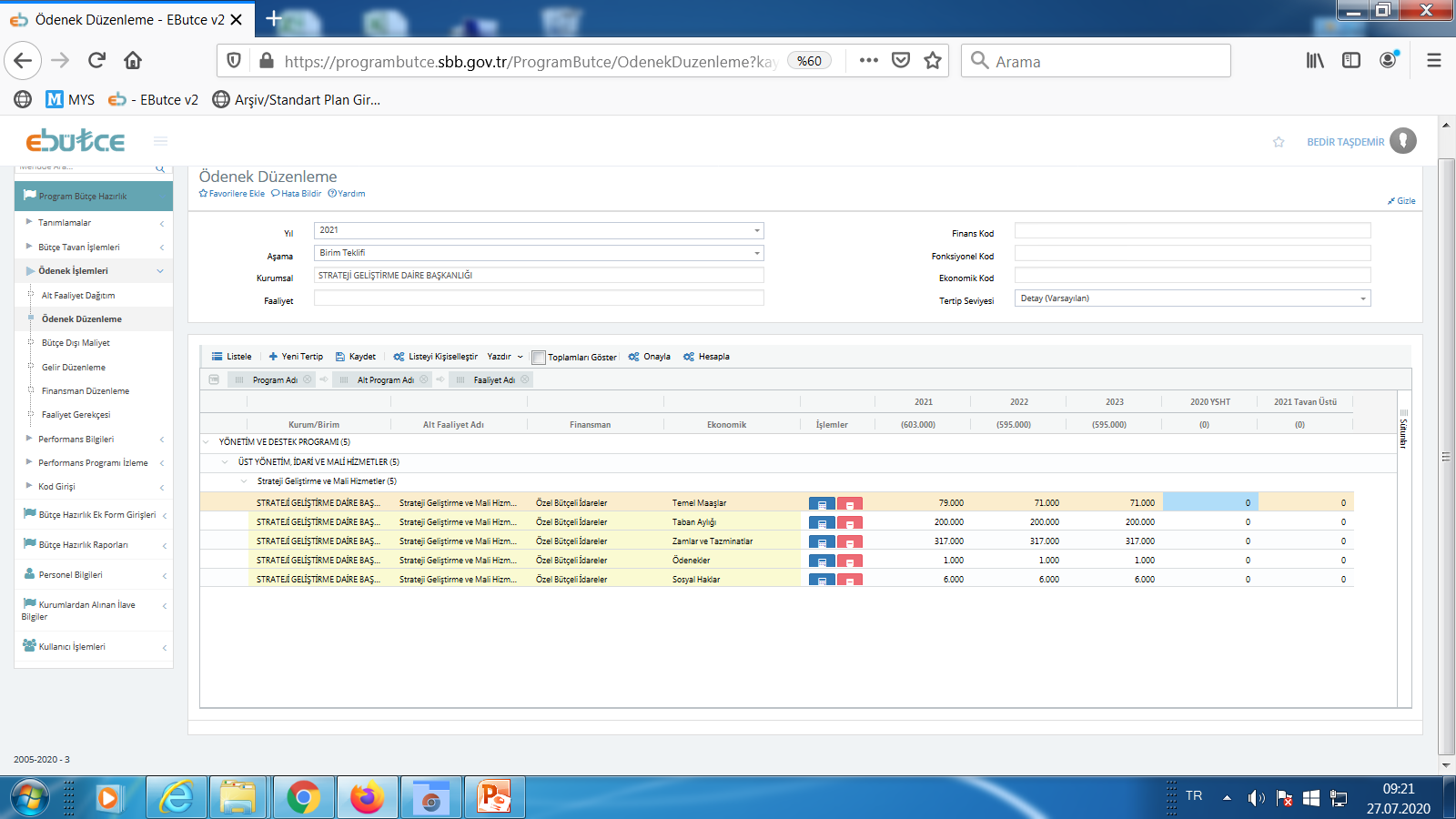 2021 Yıl Sonu Harcama Tahmini Kısmına yazılacak tutarların belirlenebilmesi için ,haziran itibarı ile yapılan harcamalara ödenek durum masraf cetvelinden ulaşılabilir.
Yıl    içerisinde    dörtlü    düzeyde    harcama yapılan  ve  listede  çıkmayan  tertipler  liste sonuna     eklenerek     yıl     sonu     harcama tahminleri girilecektir.
Bütçe Hazırlık Mevzuatı ve Dokümanları
Yıl Sonu Harcama Tahmini Hazırlama
01 Personel Gideri 02 Sosyal Güv.Dev.Prim Giderleri
Yıl sonu harcama tahmin sütununa yazmanız gereken 01 ve 02 kodlarına ait 4. kırılım
(Örn:01.1.10.01 gibi) yıl sonu harcama tutarlarını bulabilmeniz için;
-Cetveldeki harcama tutarının (Haziran-2021 ayı itibarı ile) % 6 artırımlı tutarı bulunarak ikinci altı aylık dönemi kapsayan harcama tahmini belirlenir. İki dönemin toplamı ile yıl sonu harcama tahmini oluşur.
 ÖRNEK 
Altı Aylık Harcama : 26.629,00
Altı Aylık Harcama Hesaplama : 26.629,00 x %6
II. Altı Aylık Toplam Harcama : 28.227,00
I. Altı Aylık Harcama + II. Altı Aylık Harcama = 2020 Yıl Sonu Harcama Tahmini
26.629,00	+ 28.227,00                    =	54.857,00

54.857,00 TL  program bütçede   2021 Yılsonu Harcama Tahmini sütununa yazılacak.
Bütçe Hazırlık Mevzuatı ve Dokümanları
Bütçe Hazırlama Rehberi
03 Mal ve Hizmet Alım Giderleri , 05 Cari Transferler

Tertibin karşısındaki KBÖ olarak belirtilen tutar (varsa o tertibe şimdiye kadar yapılan eklemeler de  ilave  edilerek  oluşan  miktar) dikkate alınarak yıl  sonu  harcama  tutarı  belirlenecektir. 

 Örnek :  03.5.20.02  Telefon  Abonelik  Kullanım  ücreti  tertibinizde  1.000 TL ödenek  var. Yılsonuna kadar gelen faturalar toplam harcama tutarı 600 TL olması planlanmaktadır. Yılsonu harcama tahminine 600 TL girilmesi gerekmektedir.
Bütçe Hazırlık Mevzuatı ve Dokümanları
Bütçe Hazırlama Rehberi
YAPILMASI GEREKENLER

2
Bütçe Hazırlık Mevzuatı ve Dokümanları
Bütçe Hazırlama Rehberi
Bütçe Gider  tertipleri Başkanlığımızca Cumhurbaşkanlığı tarafından belirlenen Program-Alt Program-Faaliyetler-Alt Faaliyetler ile ilişkilendirilmiş ve gerekli tanımlamalar yapılmış olup, birimler ilgili  tertipleri (2022-2024) belirlenmiş tavanlar dahilinde  kendi içlerinde ayarlayabileceklerdir.
     
     Başkanlığımız tarafından birimlerin girebilecekleri tavan rakamlar(2022-2024) belirlenmiş, sisteme girilmiştir. Birimlerimiz, ilave taleplerini tavan üstü talep sütunundan giriş yapabileceklerdir.
Bütçe Hazırlık Mevzuatı ve Dokümanları
Bütçe Hazırlama Rehberi
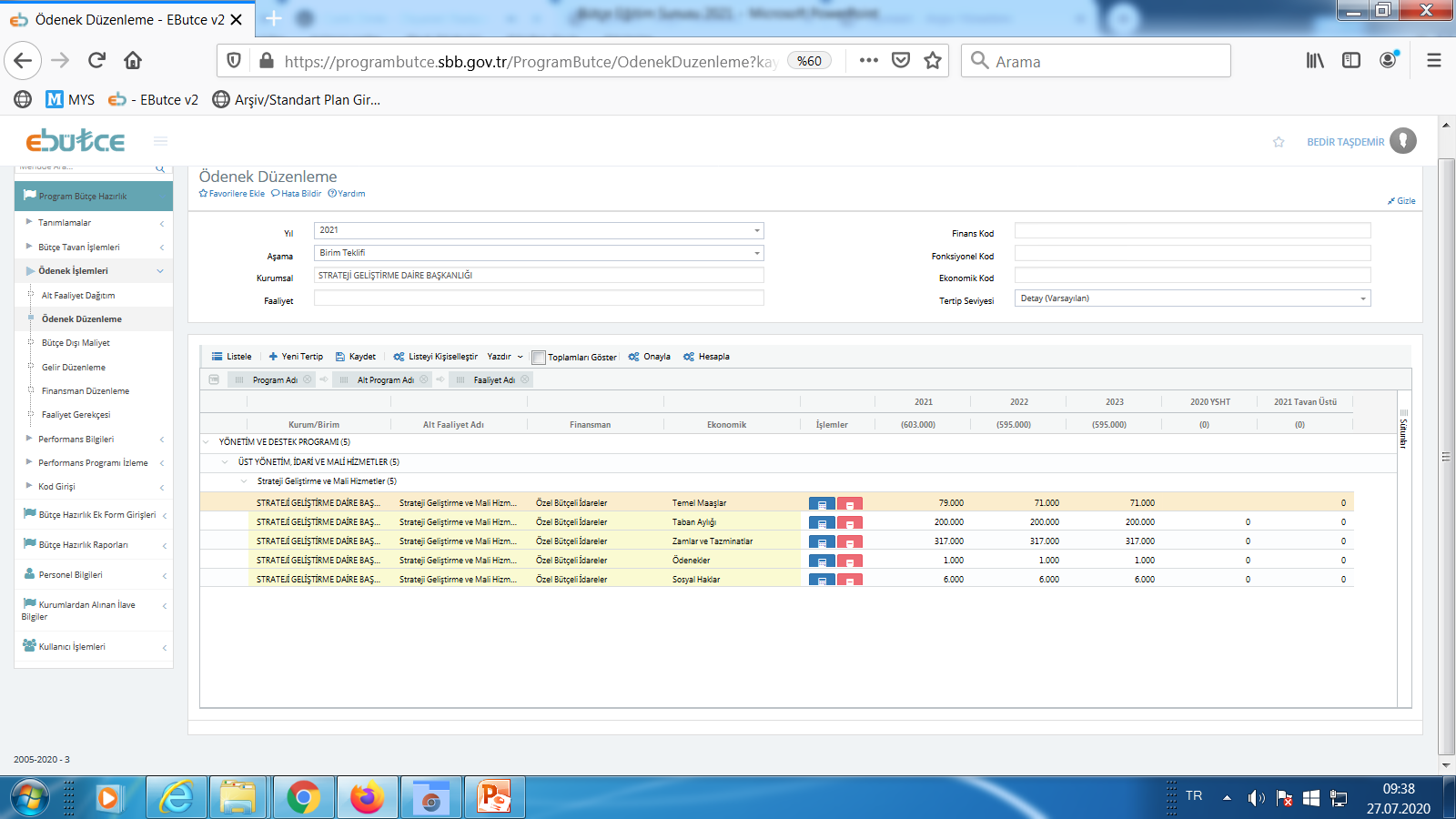 Bütçe Hazırlık Mevzuatı ve Dokümanları
Bütçe Hazırlama Rehberi
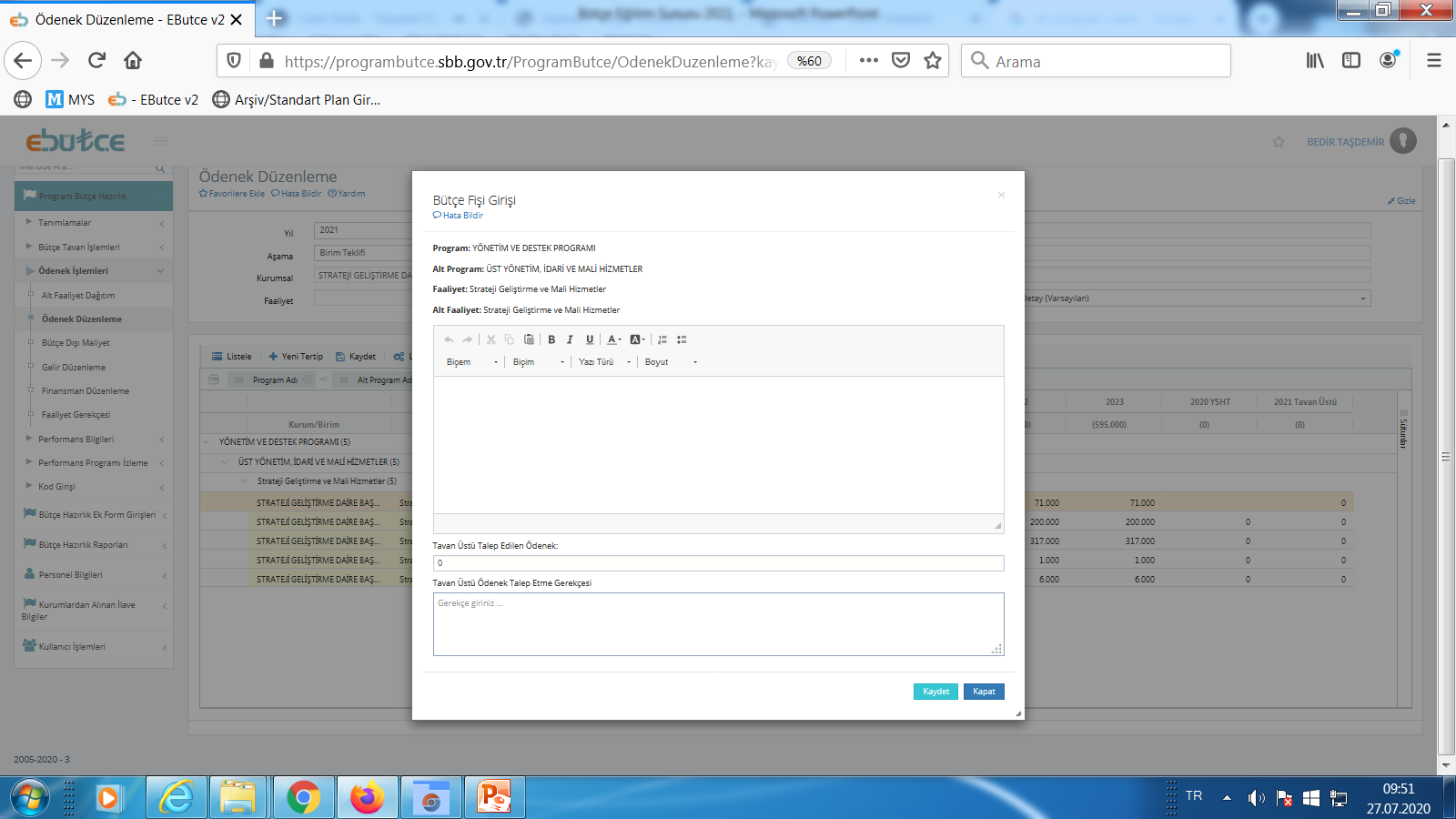 Bütçe Hazırlık Mevzuatı ve Dokümanları
Bütçe Hazırlama Rehberi
Ödenek tekliflerinde (01.4(Geçici personel),01.5(Diğer Personel Ödemeleri),01.3 ve 02.3 (İşçiler) ve 03(Mal ve Hizmet Alım Giderleri)-05(Cari Transferler) gider tertipleri) bütçe hizmet maliyeti hesaplanmasına ilişkin ayrıntılı ve somut verilere yer verilecektir.
.
Bütçe Hazırlık Mevzuatı ve Dokümanları
Bütçe Hazırlama Rehberi
YAPILMASI GEREKENLER

3
Bütçe Hazırlık Mevzuatı ve Dokümanları
Bütçe Hazırlama Rehberi
Cumhurbaşkanlığı tarafından istenilen formlar doldurularacaktır.

         Birimler doldurulmaları gereken Ek Formlara ise program bütçe bütçe hazırlık ek formlar butonundan ulaşarak giriş yapabileceklerdir. Ayrıca formların boş  hali(1-27) ve  doldurması gereken birimleri gösteren tablo Başkanlığımız tarafından hazırlanmış ve Başkanlığımız duyurular kısmına eklenecektir.
          Birim düzeyinde açılmayan formlar manuel doldurulacak, Başkanlığımızca sisteme giriş yapılacaktır.
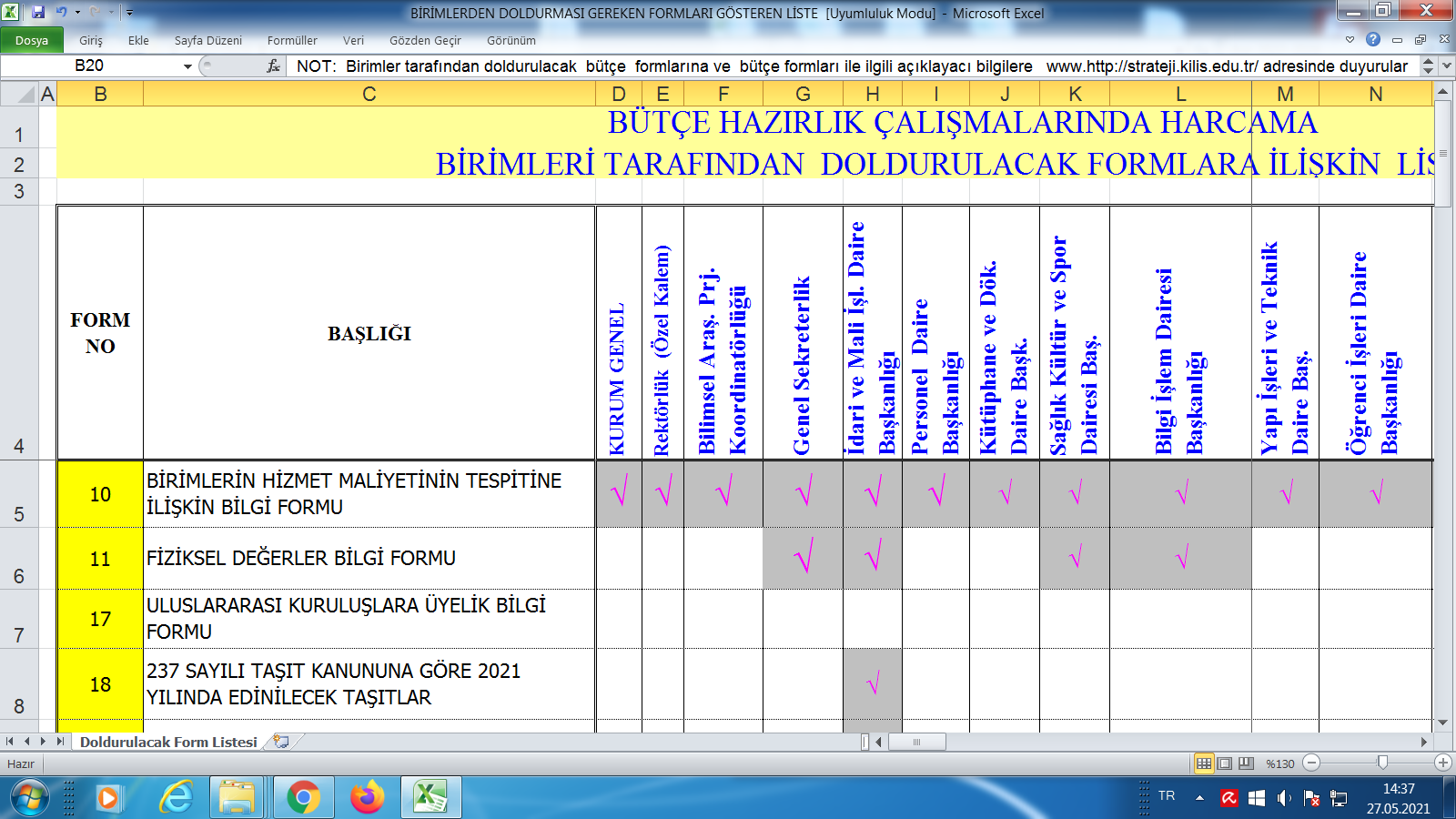 Bütçe Hazırlık Mevzuatı ve Dokümanları
Bütçe Hazırlama Rehberi
Doldurulması gereken Ek Formlara ise e-bütçe ek formlar butonundan ulaşılabileceklerdir. Ayrıca formları doldurması gereken birimleri gösteren tablo Başkanlığımız tarafından oluşturulmuştur.
BÜTÇE HAZIRLIK ÇALIŞMALARINDA KULLANILACAK FORMLAR
Bütçe Hazırlık Mevzuatı ve Dokümanları
Bütçe Hazırlama Rehberi
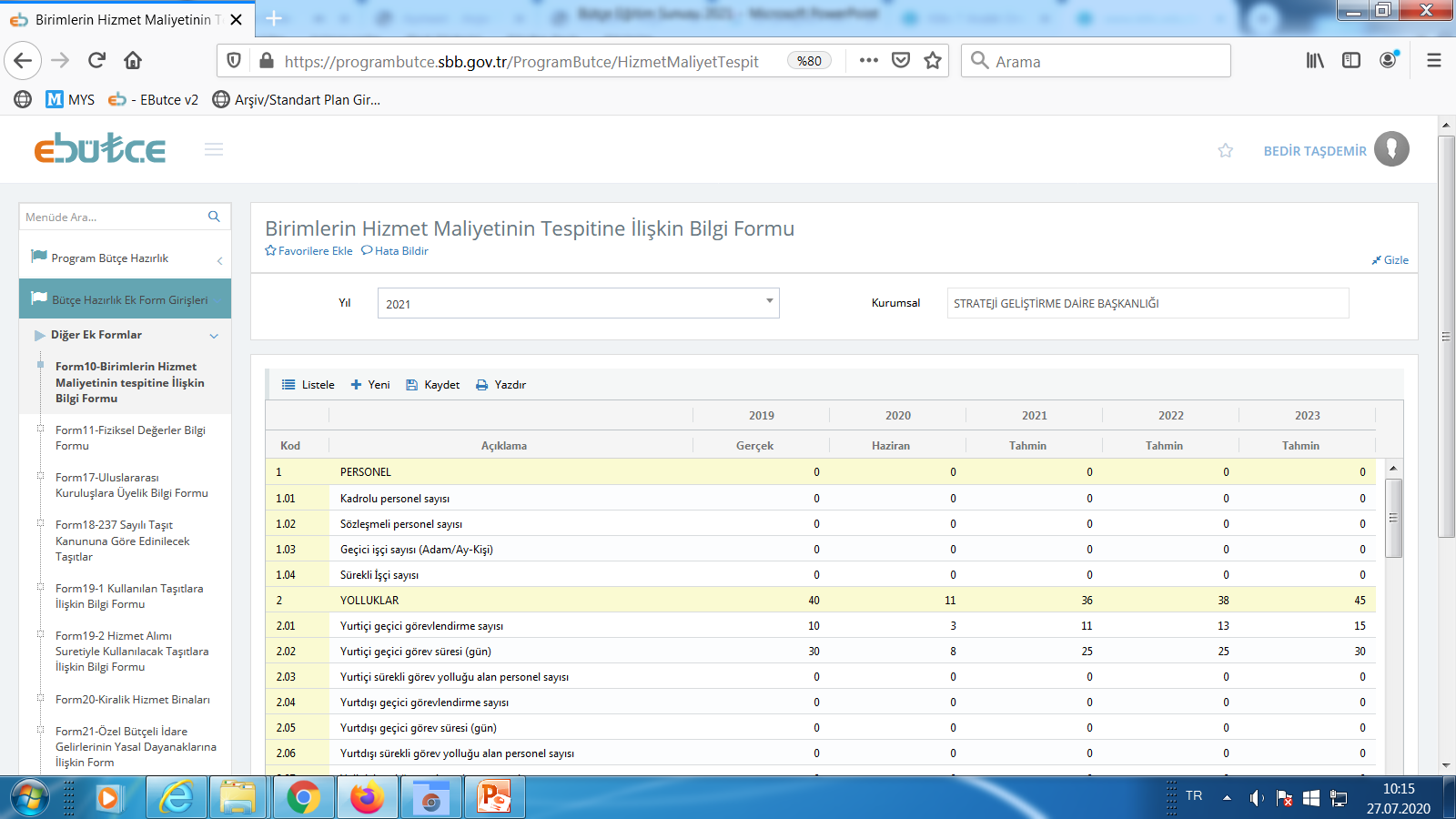 BÜTÇE HAZIRLIK ÇALIŞMALARINDA KULLANILACAK FORMLAR
Bütçe Hazırlık Mevzuatı ve Dokümanları
Bütçe Hazırlama Rehberi
YAPILMASI GEREKENLER

4
Bütçe Hazırlık Mevzuatı ve Dokümanları
Bütçe Hazırlama Rehberi
Tüm harcama birimleri kendilerini ilgilendiren göstergeleri gösteren tabloyu doldurulacak.
Bütçe Hazırlık Mevzuatı ve Dokümanları
Bütçe Hazırlama Rehberi
2022-2024 Bütçe hazırlık sunumu, bütçe hazırlık rehberi ek formlar ve ek formları doldurması gereken sorumlu birimleri gösteren tablo Başkanlığımızın duyurular kısmına eklenecektir.

  Girişlerin 05.07.2021 tarihine kadar PROGRAM-BÜTÇE ve KAYA(Yatırım Teklifi olan birimler) sistemine girişlerin yapılması gerekmekte olup, 06.07.2021 tarihinde sistemler veri girişine kapatılacaktır.
TEŞEKKÜRLER….
STRATEJİ GELİŞTİRME DAİRE BAŞKANLIĞI
Mehmet TÜFEKÇİ
Daire Başkanı

Bedir TAŞDEMİR
Şube Müdür V.

İbrahim Halil ÜNLÜ
Memur